ANTIMICROBIAL STEWARDSHIP
MERIN VARGHESE, MD
PHYSICIAN, NGPG INFECTIOUS DISESASE
CHAIR AND PHYSICIAN LEAD, NGHS ANTIMICROBIAL STEWARDSHIP COMMITTEE
NO FINANCIANCIAL DISCLOSURES
Objectives
Define antimicrobial stewardship program
Purpose of antimicrobial stewardship program 
Understanding B-lactam allergies​ with respect to antimicrobial stewardship
THE BUGS ARE WINNING…
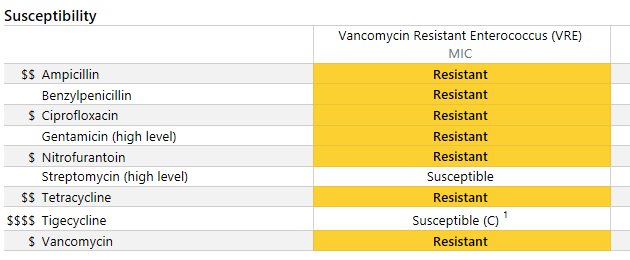 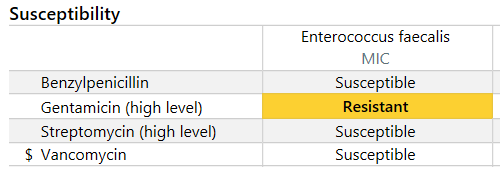 Antimicrobial Resistance is a Growing Problem
More than 2.8 million antibiotic-resistant infections occur in the U.S. each year.
More than 35,000 people die as a result, according to CDC’s 2019 Antibiotic Resistance Threats Report. 
The estimated national cost to treat infections caused by six multidrug-resistant germs frequently found in health care can be substantial—more than $4.6 billion annually
https://www.cdc.gov/drugresistance/national-estimates.html
ANTIMICROBIAL RESISTANCE
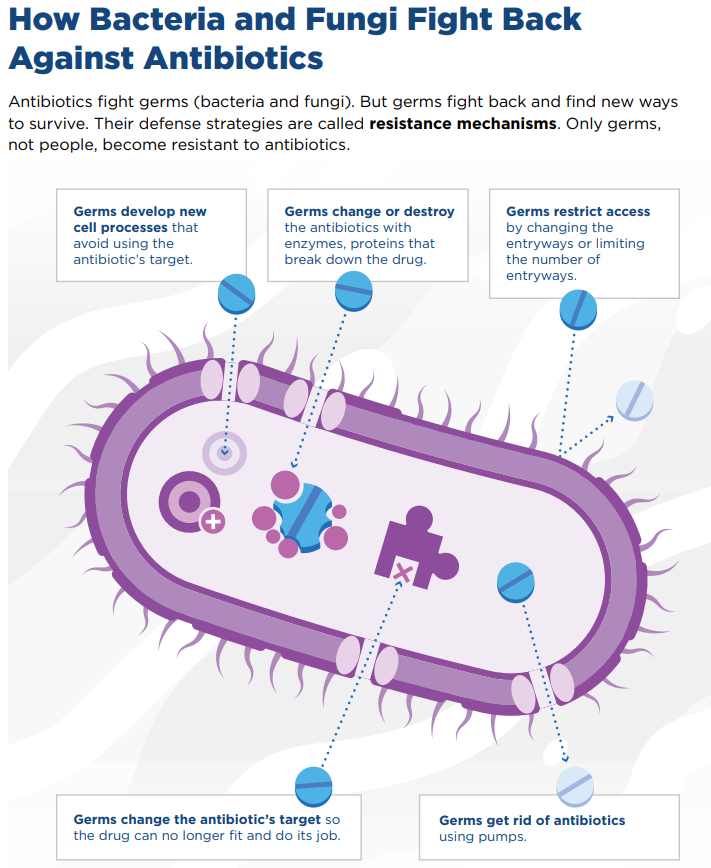 Problem Statement
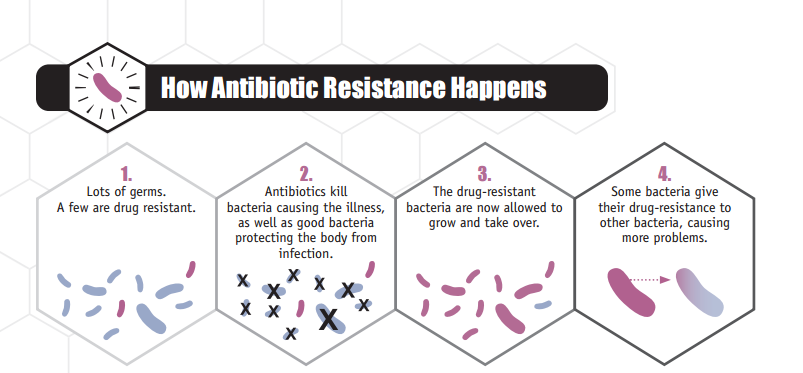 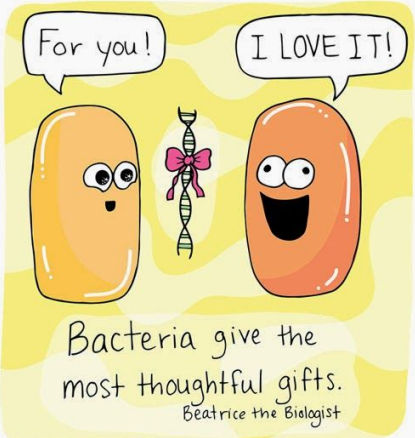 AHRQ SAFETY PROGRAM FOR LONG-TERM CARE: HAIs/CAUTI
Centers for Disease Control and Prevention. Antibiotic Resistance Threats in the United States, 2013.
[Speaker Notes: Here’s how antibiotic resistance develops. In field 1, we can see a bunch of bacteria, much like what is in the normal human gut. If you give the resident antibiotics, only a few bacteria survive—and these tend to be resistant to that antibiotic. These resistant bacteria multiply and take over. Even worse, in panel 4, the resistant bacteria share their resistance traits with other bacteria, now making them resistant too. This can also happen in the human intestine. Every course of antibiotics carries these risks—and nursing home residents get a lot of antibiotics each year. Many of these rounds of antibiotics are unnecessary. And that is why we are talking about antibiotic stewardship today. We are learning when to give antibiotics and when to withhold antibiotics.]
SHARING THE RESTISTANCE
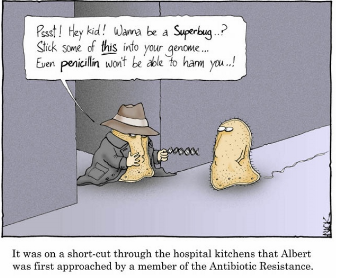 SHARING THE RESISTANCE
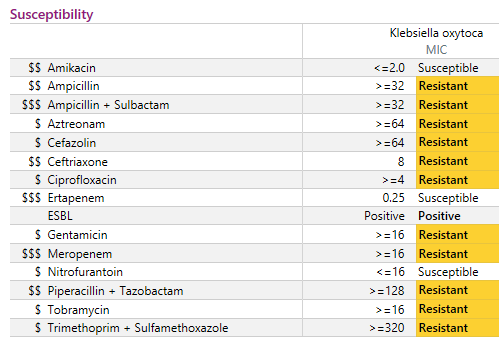 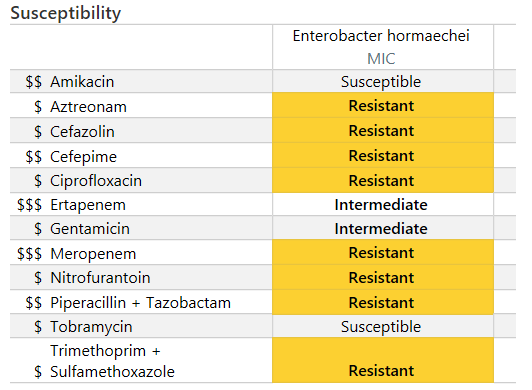 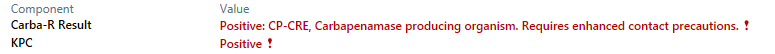 HOW ANTIMICROBIAL RESISTANCE SPREADS
https://www.cdc.gov/narms/faq.html
ANTIMICROBIAL RESISTANCE THREATS
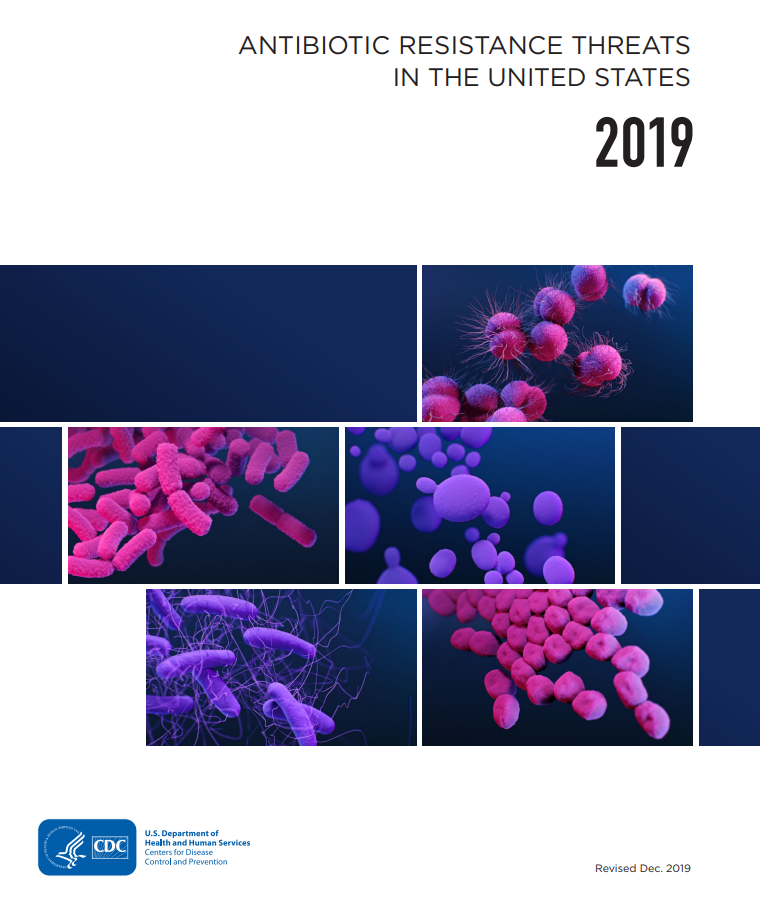 BUGS FIGHTING BACK
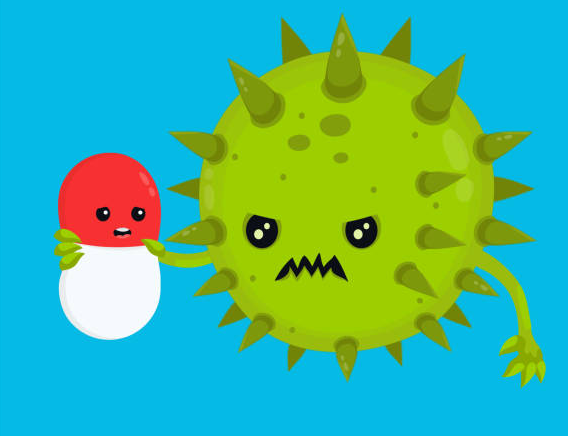 ANTIMICROBIAL STEWARDSHIP
Per Infectious Disease Society of America (IDSA) – 
Antimicrobial stewardship is an activity that promotes
Appropriate selection of antimicrobials
Appropriate dosing of antimicrobials
Appropriate route and duration of antimicrobial therapy
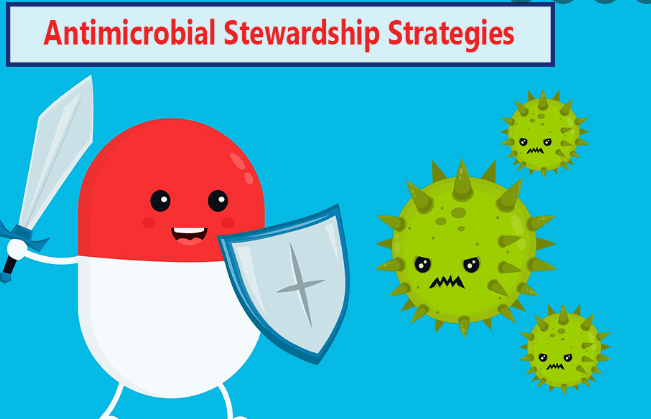 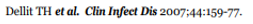 GOALS OF ANTIMICROBIAL STEWARDSHIP
What is antimicrobial stewardship?
Antibiotic stewardship refers to a set of commitments and activities designed to “optimize the treatment of infections while reducing the adverse events associated with antibiotic use.”
The goal is…
to have the RIGHT DRUG
for the RIGHT PERSON
over the RIGHT TIME FRAME
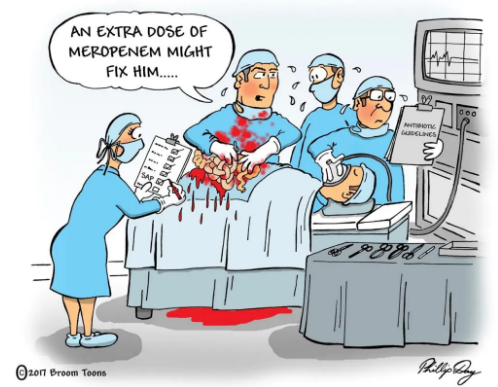 AHRQ SAFETY PROGRAM FOR LONG-TERM CARE: HAIs/CAUTI
[Speaker Notes: So what is antibiotic stewardship?

[CLICK]
Antibiotic stewardship is a set of commitments and activities designed to optimize the treatment of infections while reducing the harmful events that can be associated with antibiotic use. 

[CLICK]
Basically, it is having the right drug, for the right person, over the right time frame.]
GOALS OF ANTIMICROBIAL STEWARDSHIP
Primary goal
Optimize clinical outcomes while minimizing unintended consequences of antimicrobial use
Unintended consequence
Toxicity
Selection of pathogenic organisms such as C. difficile
Emergence of resistant pathogens
Secondary goal
Reduce healthcare costs without adversely impacting the quality of care
PREVENT ANTIMICROBIAL RESISTANCE
Infection prevention IS antimicrobial stewardship!
Tracking infection prevention data has double value
Hospital acquired infection prevention
Informs antibiotic stewardship programs
Improving antibiotic prescribing
Bacteria are constantly evolving, requiring the need for new antibiotics
Source: Centers for Disease Control and Prevention. Antibiotic Resistance Threats in the United States, 2013.
AHRQ SAFETY PROGRAM FOR LONG-TERM CARE: HAIs/CAUTI
[Speaker Notes: How can we fight back against antibiotic resistance? The Centers for Disease Control and Prevention, or CDC, devised four key strategies to combat resistance. 

[CLICK]
First, preventing infections prevents the spread of resistance. By participating in this program, you are taking the key step to prevent antimicrobial resistance. Fewer CAUTIs mean fewer courses of antibiotics, and that in turn means fewer chances for bacteria to become resistant to antibiotics.

[CLICK]
Second—tracking. The CDC gathers data on antibiotic-resistant infections and works with experts to develop specific strategies to prevent those infections and prevent resistant bacteria from spreading. Through this program, you should be tracking and reporting CAUTI, catheter use and urine cultures. These data are also important to antimicrobial stewardship. So your surveillance work has double value—preventing CAUT, and informing antimicrobial stewardship programs.

[CLICK]
Third—improving antibiotic prescribing and stewardship. Changing the way we use antibiotics is probably the most important step to fight resistance. Through this program you may have learned about not ordering and collecting a urine culture unless a resident has signs or symptoms of a CAUTI or UTI. Avoiding unnecessary testing, such as urine cultures, is part of antibiotic stewardship.

[CLICK]
Fourth—developing new drugs and tests. Bacteria are constantly evolving; we can only slow their evolution, we can’t stop it. Therefore, we need new antibiotics to keep up with the changing bacteria. While developing new drugs is beyond the scope of our project, it is still important to understand this need. 

We will spend the rest of this module discussing strategies to promote antibiotic stewardship in long-term care.]
WE MUST WORK TOGETHER…
Working relationship between infection control and antimicrobial management.
 Selection of antimicrobials from each class of drugs that does the LEAST collateral damage
Collateral damage
Methicillin-resistant Staphylococcus aureus
Extended spectrum B-lactamase (ESBL)
Clostridioides difficile (C. difficile)
Vancomycin-resistant enterococci (VRE)
Metalloenzymes & other carbapenemases
Appropriate de-escalation when culture results are available
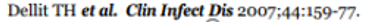 DRUGS CAN’T KEEP UP
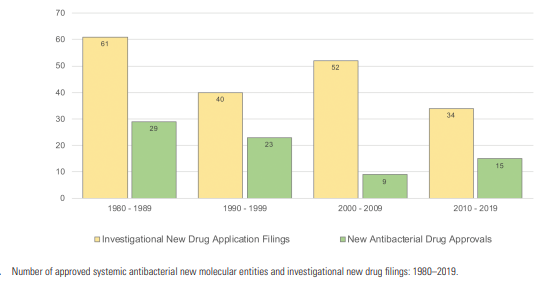 [Speaker Notes: https://academic.oup.com/cid/article/73/11/e4444/5862690]
NGHS ASP Structure
Acute Care Campuses
Gainesville
Braselton
Barrow
Lumpkin
Skilled Nursing
Limestone
Lanier Park
Outpatient
NGPG Urgent Care
NGPG Clinics
Reports to:
 Pharmacy & Therapeutics Committee
Infection Control Committee
NGMC Quality Committee
[Speaker Notes: Core members: infectious diseases physician and a clinical pharmacist with infectious diseases training (AII) who should be compensated for their time (A-III), the program is usually directed by an infectious diseases physician or codirected by an infectious diseases physician and a clinical pharmacist with infectious diseases training 

Other members:a clinical microbiologist, an information system specialist, an infection control professional, and hospital epidemiologist being optimal (A-III)

Because antimicrobial stewardship, an important component of patient safety, is considered to be a medical staff function, (A-III). • Collaboration between the antimicrobial stewardship team and the hospital infection control and pharmacy and therapeutics committees, or their equivalents, is essential (AIII). • The support and collaboration of hospital administration, medical staff leadership, and local providers in the development and maintenance of antimicrobial stewardship programs is essential (A-III). It is desirable that antimicrobial stewardship programs function under the auspices of quality assurance and patient safety (A-III). • The infectious diseases physician and the head of pharmacy, as appropriate, should negotiate with hospital administration to obtain adequate authority, compensation, and expected outcomes for the program (A-III). • Hospital administrative support for the necessary infrastructure to measure antimicrobial use and to track use on an ongoing basis is essential (A-III).]
TODAY’S FOCUS
What is antimicrobial stewardship?
Antibiotic stewardship refers to a set of commitments and activities designed to “optimize the treatment of infections while reducing the adverse events associated with antibiotic use.”
The goal is…
to have the RIGHT DRUG
for the RIGHT PERSON
over the RIGHT TIME FRAME
TODAY’S FOCUS
Penicillin allergy
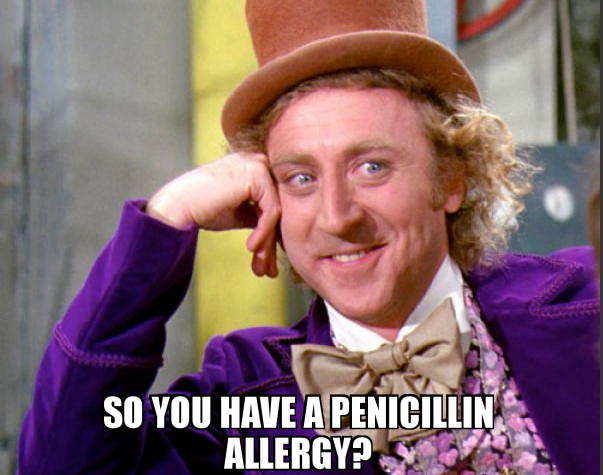 PENICILLIN ALLERGY
Up to 10% of the general population and 15% of hospitalized patients list penicillin as an allergy.
PENICILLIN ALLERGY
https://www.cdc.gov/antibiotic-use/community/pdfs/penicillin-factsheet.pdf
PENICILLIN ALLERGY
Penicillin “allergic” patients are more likely to 
Received fluroquinolones, vancomycin, clindamycin
Harbor drug resistant organisms such as MRSA and VRE
Develop C diff colitis 
Increased mortality
Experience --
treatment failure, infection recurrence, death from MSSA bacteremia
treatment failure in gram negative bacteremia
a delay in empiric antimicrobial treatment
a surgical site infection
PENICILLIN ALLERGY
Pencillin “allergic” patients are more likely to
Develop new antibiotic “allergies” with alternative therapies
Have an allergic reaction to vancomycin than cefazolin
Have side effects or toxicities from second-line therapies
PENCILLIN ALLERGY
Penicillin allergic patients have higher drug costs
Higher outpatient antibiotic costs per patient
$300 more per patient per day of inpatient antibiotic therapy
$1253 more in length of stay costs per patient per admission
Penicillin allergic patients have longer hospital stays
10% longer hospital stays, estimated cost of $21.5 million per year.
PENICILLIN ALLERGY: ACCURATE DIAGNOSIS?
Less than 10% of these allergies are confirmed when tested
Childhood viral rashes are often misdiagnosed as drug rashes
Only 7-16% of kids with “drug allergy” during an infection later test positive to the drug.
Even if a patient is truly allergic, most people “outgrow” penicillin allergy
Over 50% of people with confirmed allergy to penicillin ‘lose their allergy’ after 5 years
Over 80% will lose it in 10 years
BETA LACTAMS
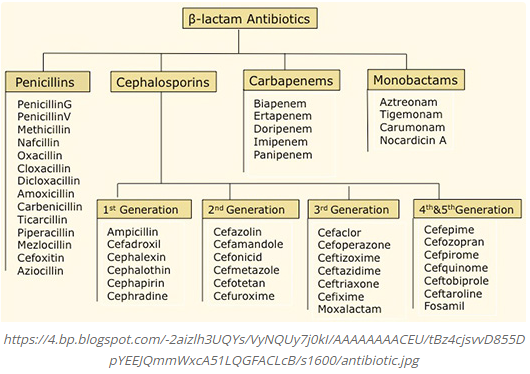 CEPHALOPSORIN VS PENICILLIN
Overall cross-reactivity based on multiple studies is actually very low: 
Reported (but unconfirmed) penicillin allergy: 0.1%
Confirmed penicillin allergy: 2%
Above exclude patients with penicillin anaphylaxis
PENICILLIN ALLERGY
OUR EFFORTS
Cascading susceptibilities
Drug desensitization
Drug challenge
Cascading Susceptibilities
Definition
a strategy of reporting antimicrobial susceptibility test results in which secondary (e.g., broader-spectrum, more costly) agents may only be reported if an organism is resistant to primary agents within a particular drug class
Old                      New
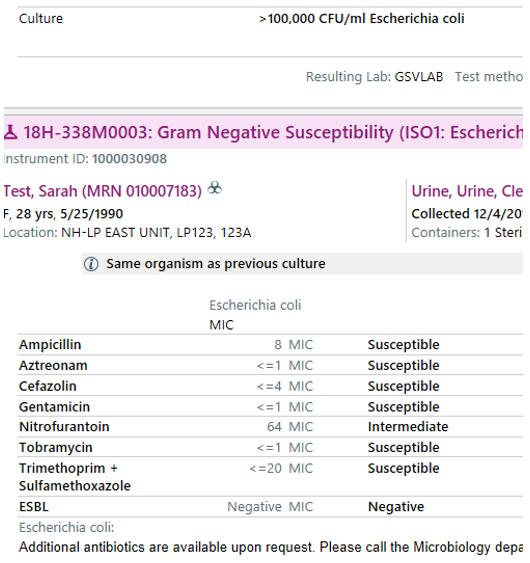 Graded Challenge/Test Doses
1%/10%/20%
Monitoring
Vital signs every 30 minutes
Rescue meds available (diphenhydramine, epinephrine, methylprednisolone)
Update allergy profile after challenge
Graded Challenge (GC)
Desensitization
18 step process
Monitoring
Requires 1:1 nursing ratio
ICU admission likely required
Airway box at bedside
Vital signs every 30 minutes
Rescue meds available (diphenhydramine, epinephrine, methylprednisolone)
Desensitization establishes a temporary tolerance so allergy on profile is relevant and should remain there
Desensitization
Graded Challenge vs Desensitization
Solensky. Immunol Allergy Clin N Am 24 (2004) 425–443
Solensky. Ann Allergy Asthma Immunol 2010;105:259
Is The Risk Worth It?
Risk of life-threatening reaction to beta lactams in those with reported allergies – very low if they are screened for mild reactions and antimicrobials are chosen carefully. 
With the use of LIFE THREATENING infection -  MUCH HIGHER when ALTERNATIVE agents are used. 
C. difficile colitis kills about 29,000 per year
Fatal drug induced anaphylaxis (1999-2010) – antibiotics were identified as culprits in 585 deaths (12 year period).
https://www.sciencedirect.com/science/article/pii/S0091674914011907?via%3Dihub
THANK YOU
REFERENCES
Cdc.gov
https://www.sciencedirect.com/science/article/pii/S0091674914011907?via%3Dihub
Solensky. Immunol Allergy Clin N Am 24 (2004) 425–443. 
Solensky. Ann Allergy Asthma Immunol 2010;105:259
https://www.publichealthontario.ca/apps/asp-strategies/data/pdf/ASP_Strategy_Cascading_Microbiology_Reporting.pdf
https://www.researchgate.net/figure/The-Partners-Penicillin-and-Cephalosporin-Hypersensitivity-Pathway-These-pathway_fig2_316781890
https://www.ryah.ca/2014/09/29/animal-health-week-antibiotic-responsible-and-appropriate-use/
https://www.istockphoto.com/illustrations/antibiotic-resistance
http://love-life-science.blogspot.com/2014/09/bacterial-gifts.html?spref=pi